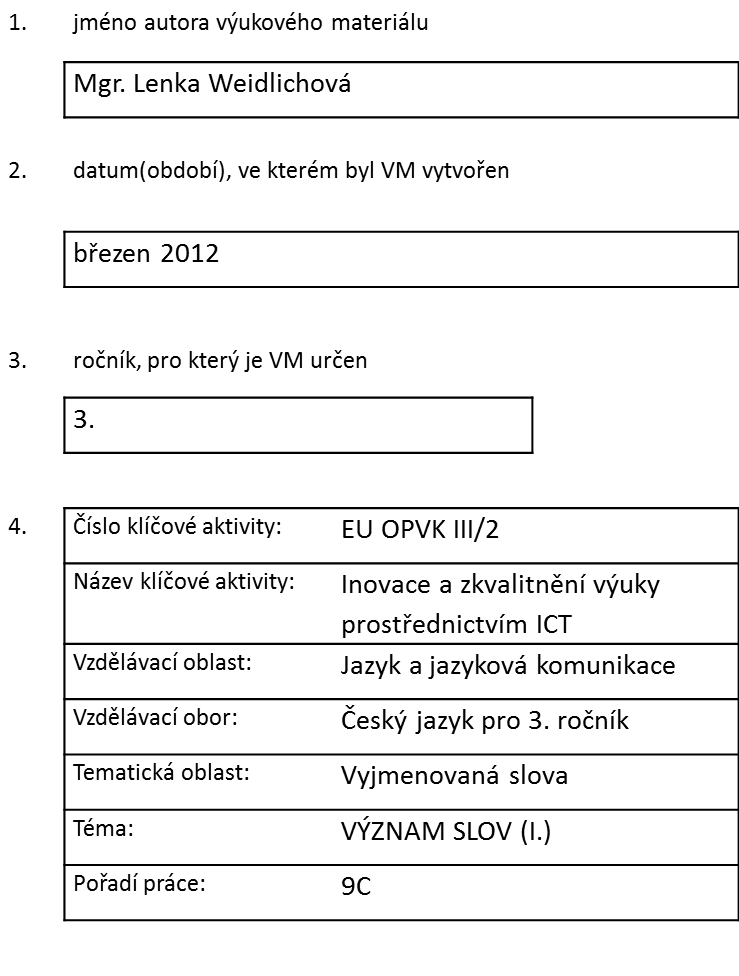 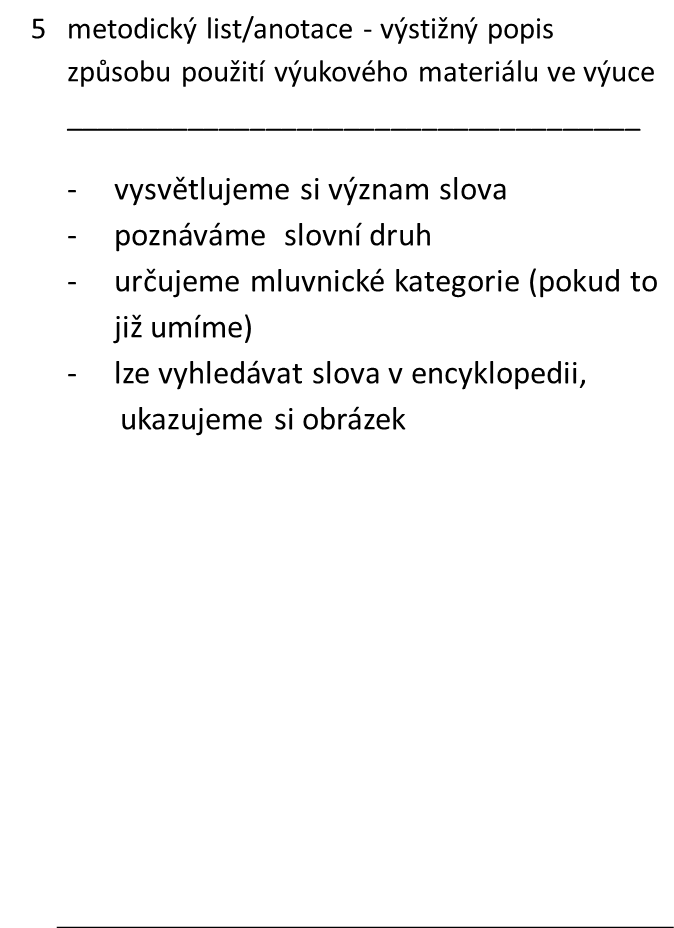 ?
?
?
?
CO JE TO VÝM_K?
A
B
C
SPRÁVNÁ ODPOVĚĎ
A
Vykopaná jáma na cestě.
B
Gymnastický cvik.
C
Zlomený kotník.
CO JE TO VÝMYK?
B
Gymnastický cvik.
HLAVNÍ MENU
CO JE TO M_ŠICE?
A
B
C
SPRÁVNÁ ODPOVĚĎ
A
Hmyz létající v blízkosti vod žijící velmi krátce.
B
Škodlivý brouk v mouce.
C
Hlodavec s velkýma ušima, očima a s dlouhým ocasem.
CO JE TO MYŠICE?
C
Hlodavec s velkýma ušima, očima a s dlouhým ocasem.
HLAVNÍ MENU
CO JE TO M_KÁNÍ?
B
A
C
SPRÁVNÁ ODPOVĚĎ
V textilním průmyslu způsob úpravy vláken probíhající na mykacích strojích.
A
B
Způsob oslovování – vykání, tykání a zastaralé mykání.
C
Pletení jednou jehlicí.
CO JE TO MYKÁNÍ?
V textilním průmyslu způsob úpravy vláken probíhající na mykacích strojích.
A
HLAVNÍ MENU
CO JE TO P_KOLA?
C
A
B
SPRÁVNÁ ODPOVĚĎ
A
Místo, kde se piká při hře na schovávanou.
B
Hudební dechový dřevěný nástroj. Malá flétna.
C
Druh malého poníka.
CO JE TO PiKOLA?
A
Místo, kde se piká při hře na schovávanou.
B
Hudební dechový dřevěný nástroj. Malá flétna.
HLAVNÍ MENU